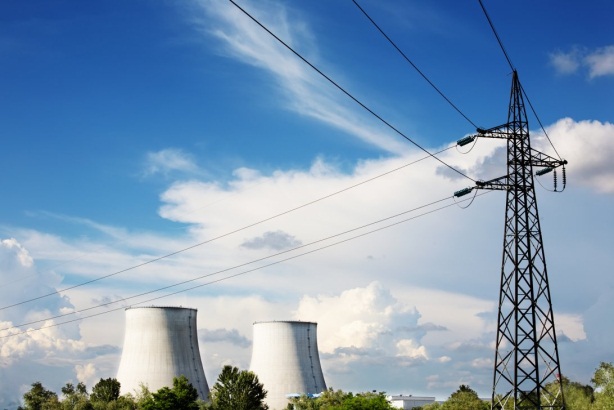 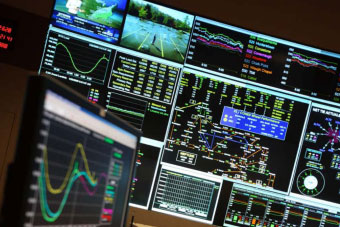 Photos: Shutterstock, KeyTex
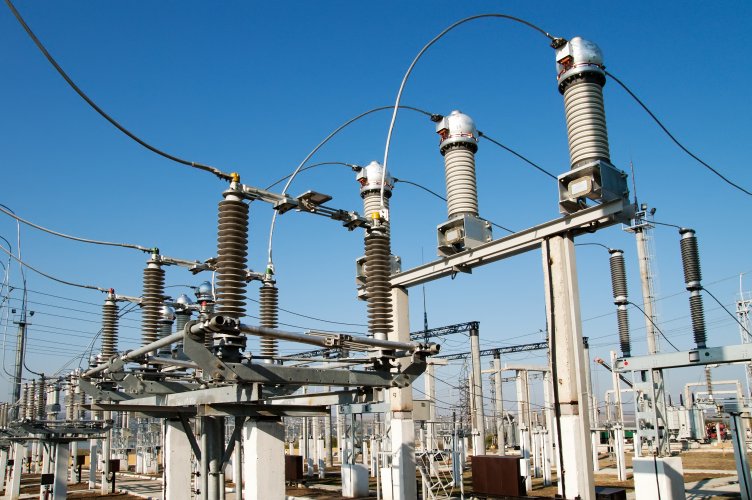 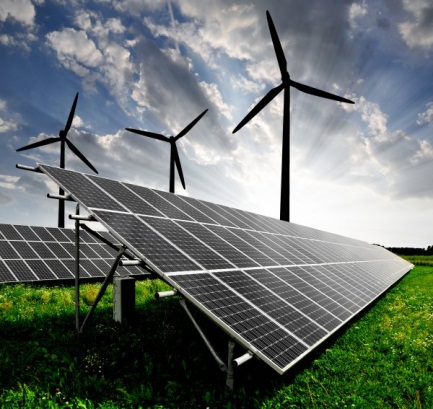 Stakeholder Kick-off Workshop, IEE-Market4RES, Brussels, 2014-04-28
Market4RES WP5:Modelling of electricity market design & Quantitative evaluation of policies for post 2020 RES-E targetsPeter Ahcinpeter.ahcin@sintef.nowww.sintef.no/energy
WP5 objective
As current RES support schemes are phased out after 2020 new kinds of market mechanisms will have to be implemented that will in accordance with the EU energy policy:

Promote a competitive market with large shares of renewables and without support mechanisms
Guarantee security of supply by providing market incentives to invest in generation

WP5 will define a framework in which the effectiveness of market mechanisms  regarding the above goals can be studied and provide the first results.
WP5 task description
WP5 task description
WP5 task description
Available models
EMPS model (SINTEF Energy Research)
CEO Model (IIT-COMILLAS)
ROM (IIT-COMILLAS)
MILLA-RES (IIT-COMILLAS)
MITHRAS (EEG) 
RTE MODELS (RTE)
6
Available models
EMPS model (SINTEF Energy Research)
CEO Model (IIT-COMILLAS)
ROM (IIT-COMILLAS)
MILLA-RES (IIT-COMILLAS)
MITHRAS (EEG) 
RTE MODELS (RTE)
7
Available models
EMPS model (SINTEF Energy Research)
CEO Model (IIT-COMILLAS)
ROM (IIT-COMILLAS)
MILLA-RES (IIT-COMILLAS)
MITHRAS (EEG) 
RTE MODELS (RTE)
8
Available models
EMPS model (SINTEF Energy Research)
CEO Model (IIT-COMILLAS)
ROM (IIT-COMILLAS)
MILLA-RES (IIT-COMILLAS)
MITHRAS (EEG) 
RTE MODELS (RTE)
9
Available models
EMPS model (SINTEF Energy Research)
CEO Model (IIT-COMILLAS)
ROM (IIT-COMILLAS)
MILLA-RES (IIT-COMILLAS)
MITHRAS (EEG) 
RTE MODELS (RTE)
10
Available models
EMPS model (SINTEF Energy Research)
CEO Model (IIT-COMILLAS)
ROM (IIT-COMILLAS)
MILLA-RES (IIT-COMILLAS)
MITHRAS (EEG) 
RTE MODELS (RTE)
11
WP5 task description
WP5 task description
Task 5.5 (SINTEF, RTE, IIT-COMILLAS, EEG, TECHNOFI) 
Expert workshop and follow-up stakeholder consultation process & stakeholder-event
BRUSSELS
BRUSSELS
Expert-Workshop: interaction with ACER and national regulators, as well as policy makers, DG Energy and ENTSO-E. (D5.1 Assumptions, scenarios and models)
JUNE 2015
FEB. 2016
Stakeholder Workshop: discussion of final results.  (D5.2 Quantitative evaluation of policies for post 2020 RES targets)
Deliverables
D5.1 Report on assumptions, scenarios and choice of models for quatification (RTE M18)
D5.2 Report on quantitative evaluation of policies for post 2020 RES-E targets (SINTEF, M24)
D5.3 Minutes and recommendations of the expert workshop and follow-up consultation process & stakeholder event allocated to work in WP5 (SINTEF, M24)
14
Output
Description of overall methodology for techno-economic analysis of studied policies;
Comparison and impact of novel market designs and policies from WP3;
Interim report on possiblities and limitations for wxisting models available in project;
Interim report for each case-study of considered policies;
Publication of case-studies in conferences and journals
15
Example from EMPS work & Nordic Market
SINTEF is running a Norwegian project on modeling of the Green Certificates market arrangement for the Nordic market, e.g. trying to estimate the price of GC in future scenarios with high RES shares in the Nordic market.

We would like very much to explore how this GC scheme could extend to the Offshore Grid, direct coupling to IEE NorthSeaGrid project! 

Enlarge the discussion on harmonization of market rules and market designs (for Offshore Grids and in general for the IEM). 

Link the ongoing discussion of CWE Flow-Based Market Coupling and the (further) development – implementation of Network Codes post 2020 and with high RES shares in 2030.
16
Harmonization of market rules and market designs
Enlarge the discussion on harmonization of market rules and market designs (for Offshore Grids and in general for the IEM). 
Link the ongoing discussion of CWE Flow-Based Market Coupling and the (further) development – implementation of Network Codes post 2020 and with high RES shares in 2030.
17
Mithras
NPV-based economic trade-off analyses of PV generation in all sectors (households, commerical/industry, utility-scale, non-grid connected)
Using real (measured) load profiles data and also standardized load profiles on an 
     1/4 –hourly basis
All parameters in the GUI can be edited/varied by user (tailor-made individual PV project analysis incl. sensitivity analysis possible)
Monte-Carlo simulation of all parameters implemented (mean value, standard deviation, lower/upper limit)
Optimisation of size of individual PV system fulfilling different criteria/constraints (e.g maximizing self consumption, economic benefits, etc.)
Identification of „expected“ market electricity price for feeding excess PV generation into the grid (incl. corresponding economic trade-offs) to meet some predefined economic criteria

Developed within the IEE project www.pvparity.eu
Application so far: 12 European Countries (AT, BE, CZ, DE, EL, ES, FR, IT, NL, PT, UK)
Tools
CEO
Role in Market4RES: computation of the optimal deployment of conventional generation given RES generation penetration objectives
Input: installed capacity and tech. data, inv., fuel and CO2 costs, RES and demand growth scenarios
Output: Newly installed thermal capacity, power generation by tech, CO2 emissions, system costs
Other EU projects: SUSPLAN
National projects: 
CENIT-GAD: economic and regulatory analysis of DSM; 
Prospective analysis of RES generation
 Competitiveness of nuclear power plants (Energy Economics)
Tools
MILLA-RES
Role in Market4RES: Evaluate short-term (intraday and balancing) market designs on integration of intermittent generation
Input: Hourly RES forecasts, thermal gen, capacity, hydro inflows, hourly demand
Output: generation by tech., RES curtailment, use of balancing, operation costs
New model: no previous experience with it
Tools
ROM
Role in Market4RES: simulation of the short-term operation of a system, possibly considering several network areas
Input: Hourly RES output and demand time series, weekly hydro output time series, thermal gen. capacity, unit production costs, technical features of units
Output: operation costs, generation by each unit, RES curtailment, market prices, use of balancing reserves
Other EU projects: SUSPLAN, TWENTIES, MERGE, GRIDTECH
National projects: CENIT-VERDE